«Рыбы и морские обитатели»
Прокопьева Наталья Владимировна, 
педагог-психолог 
МБДОУ «ДС № 393 г. Челябинска»
Правила игры
Рассмотрите картинки, предложите ребенку вспомнить и назвать рыб и морских обитателей, рассказать, кто из них, где живет.
играть
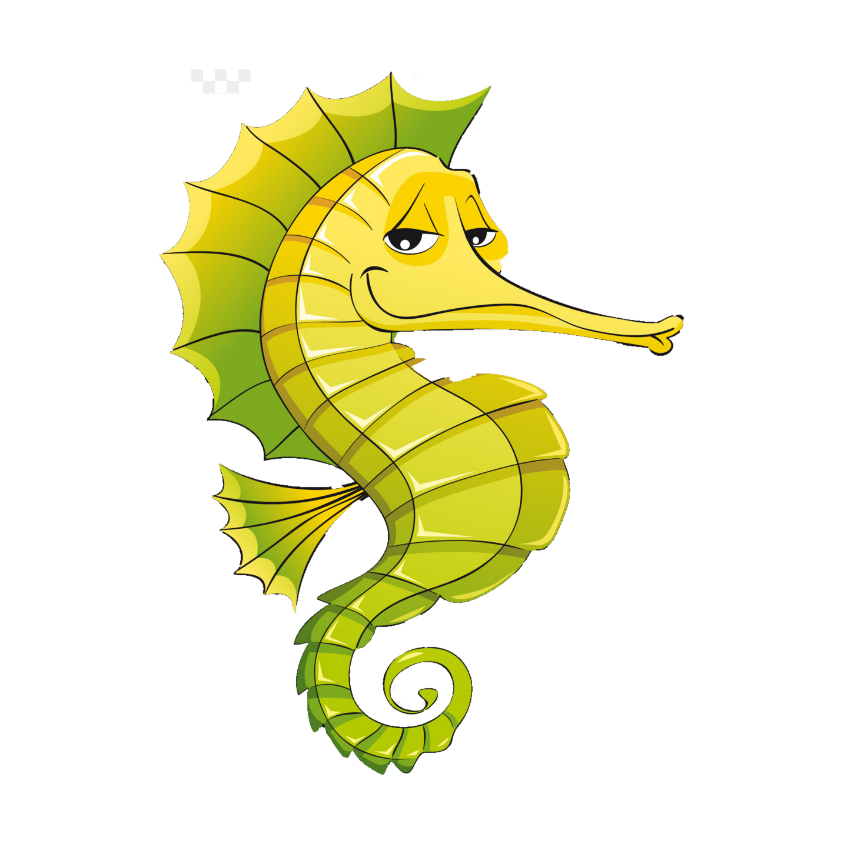 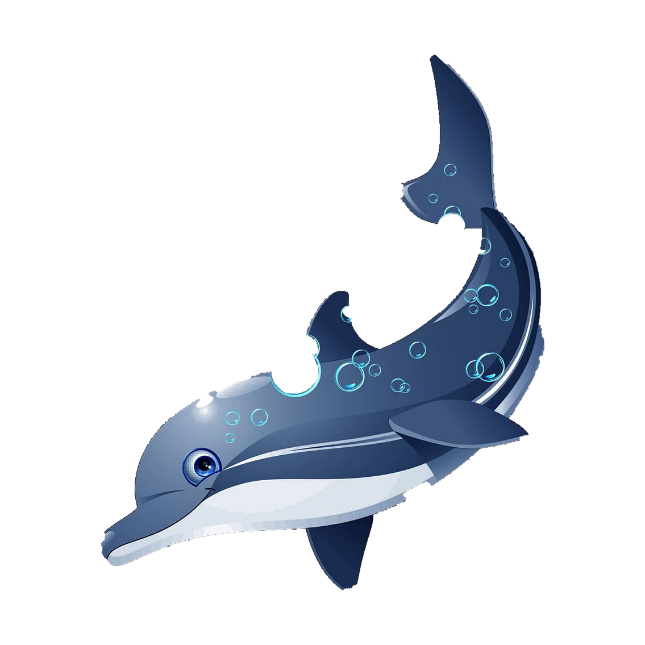 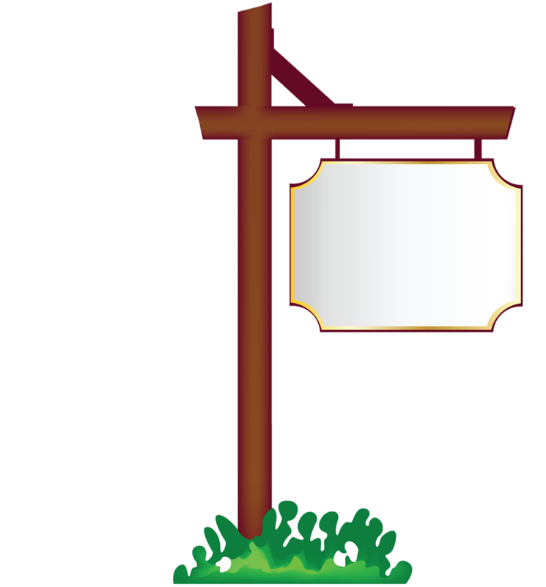 Помоги морским обитателям
Попасть домой
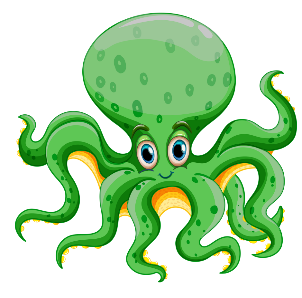 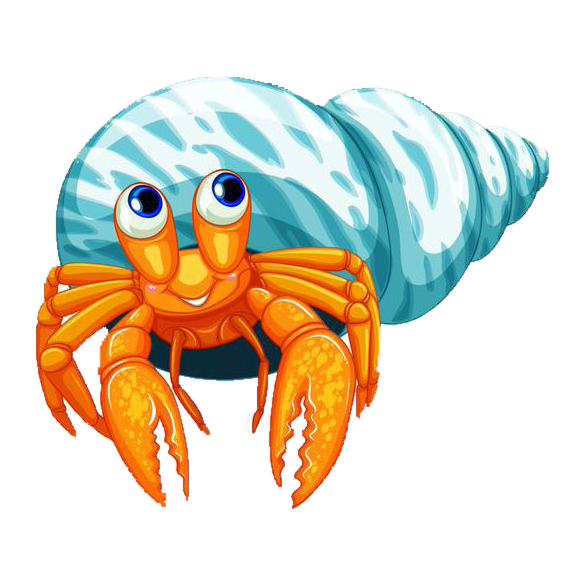 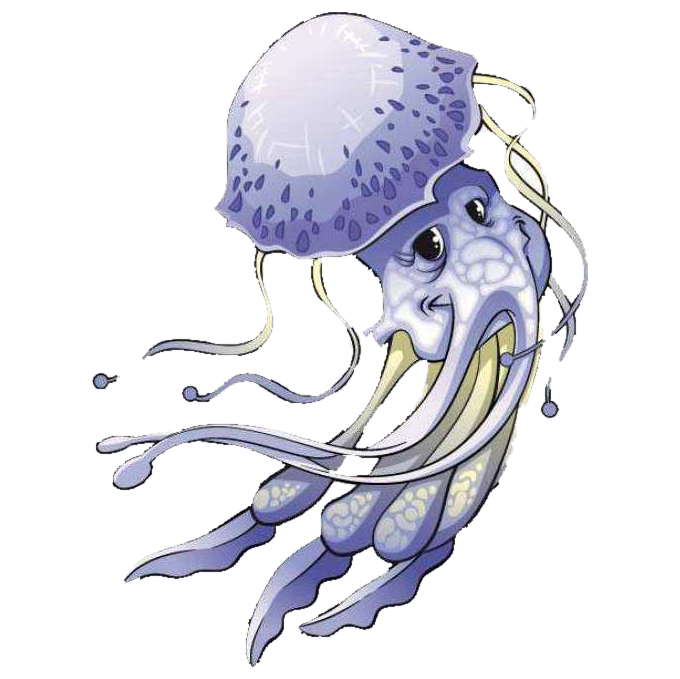 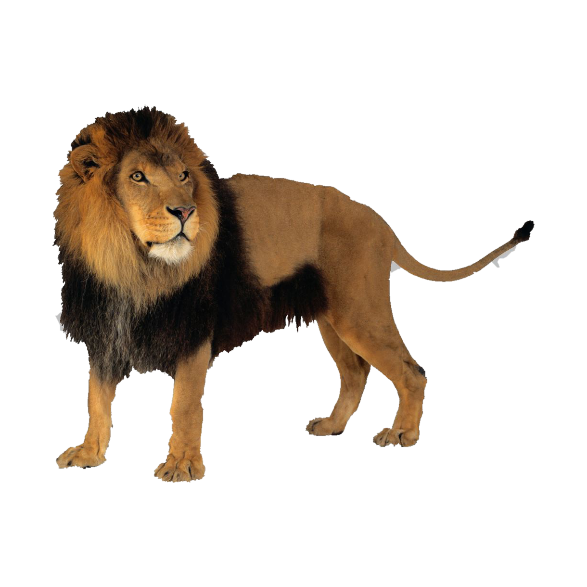 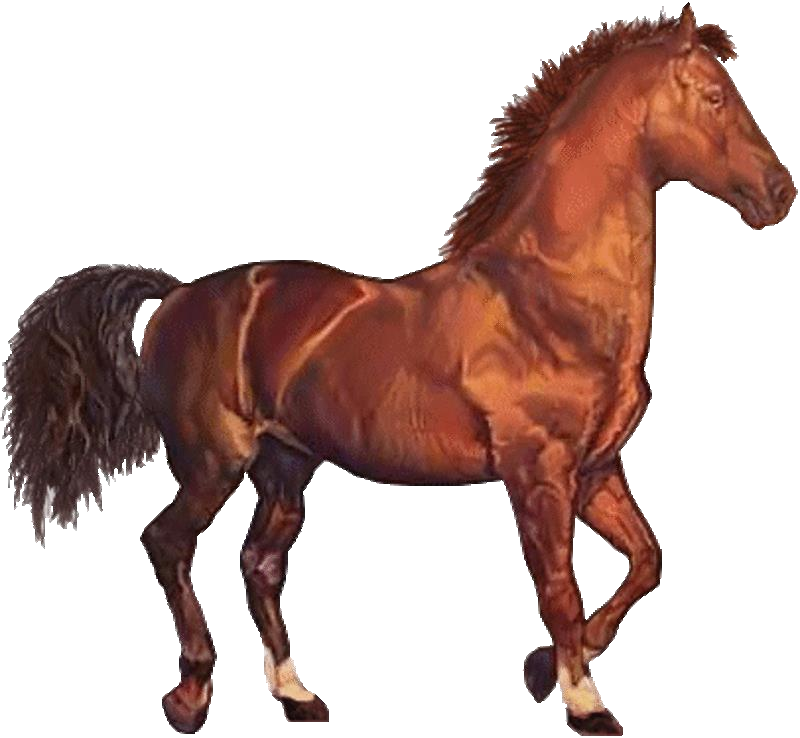 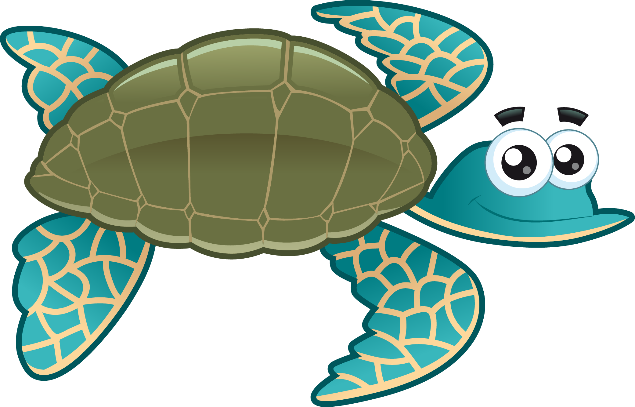 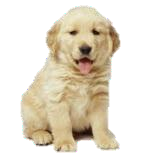 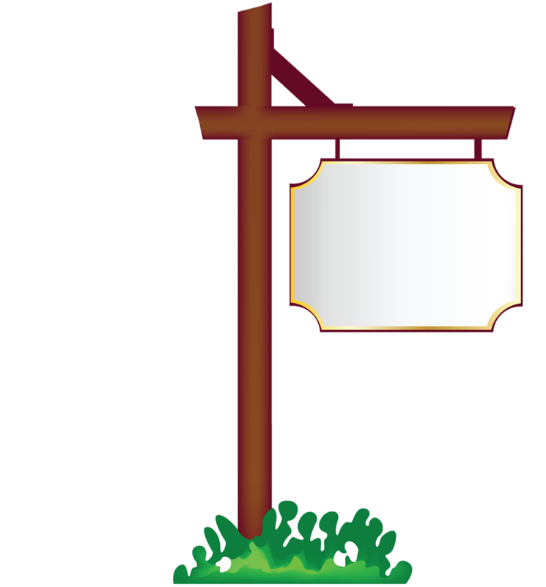 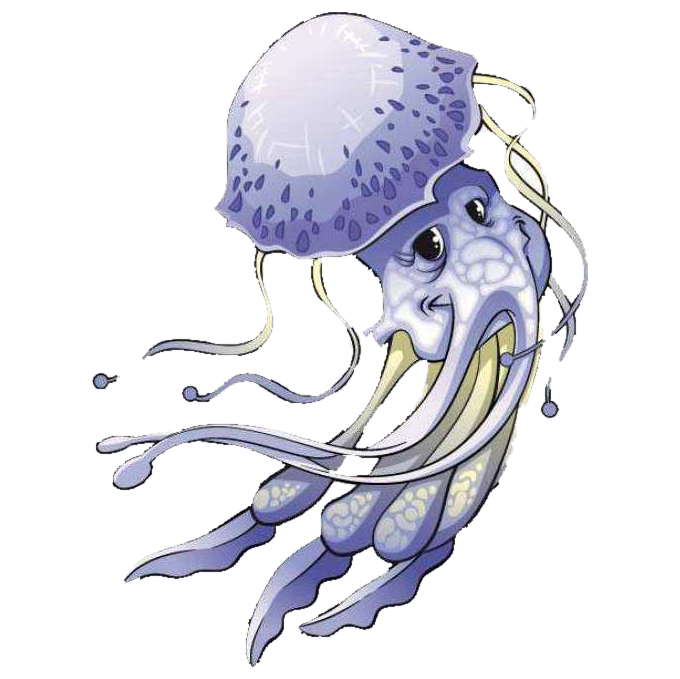 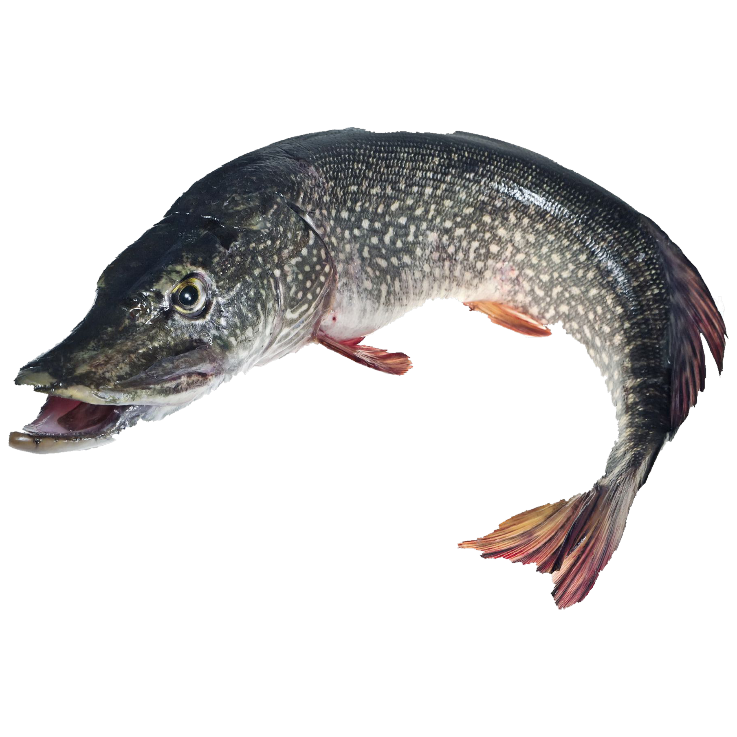 Кто живет в этой реке?
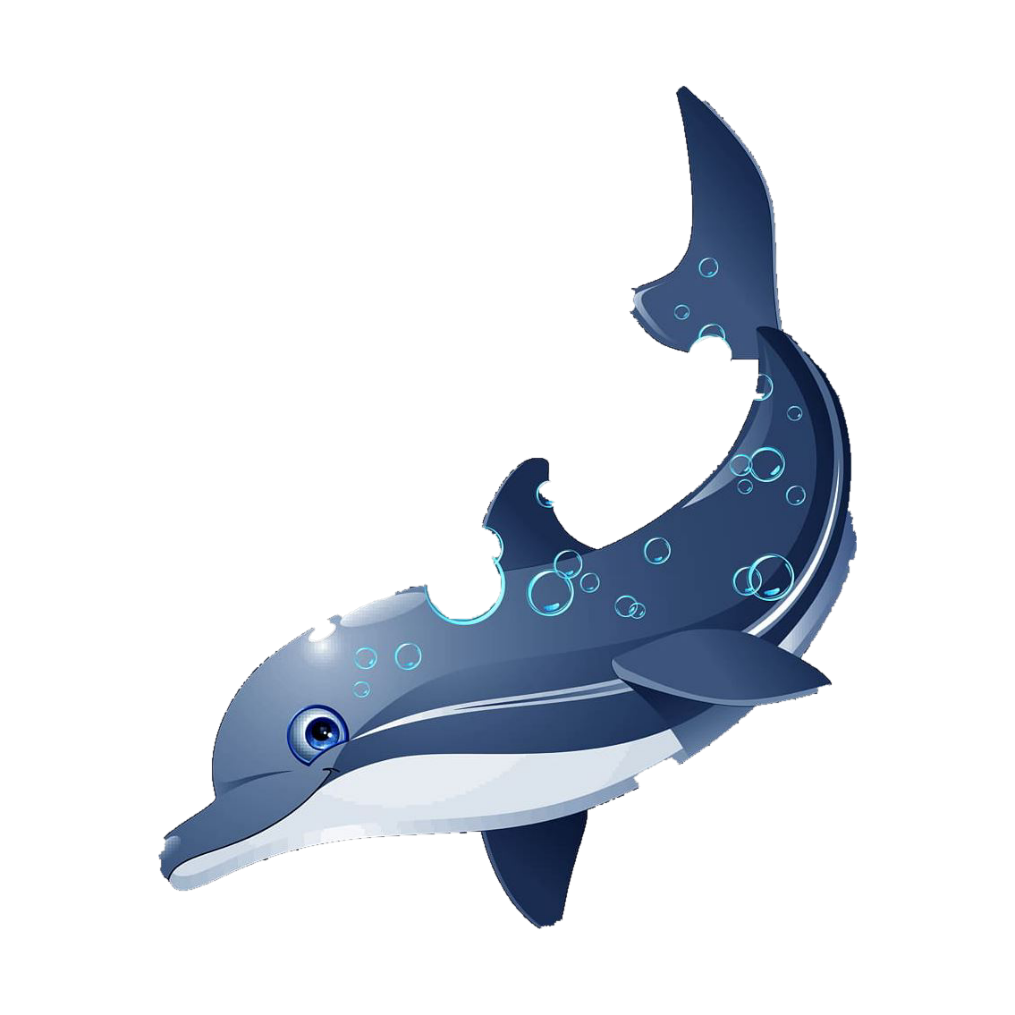 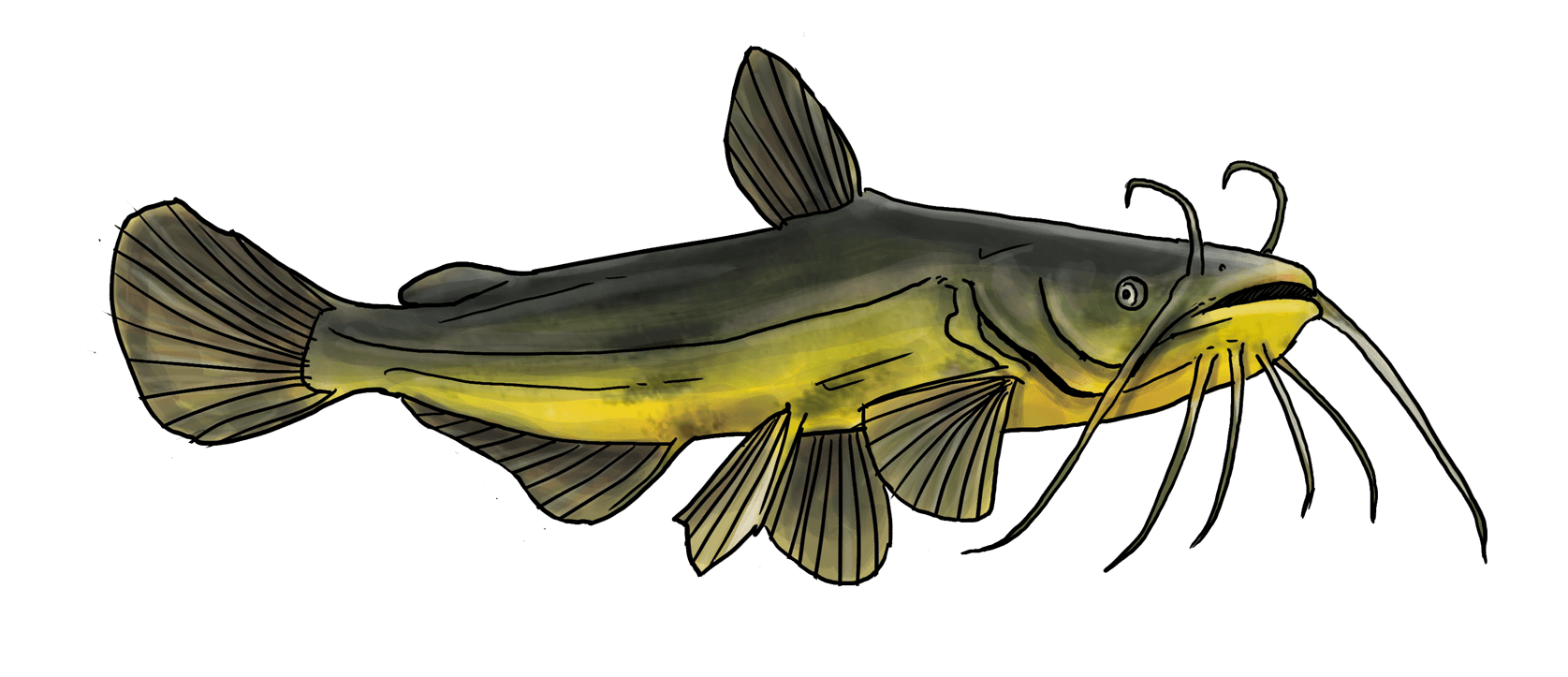 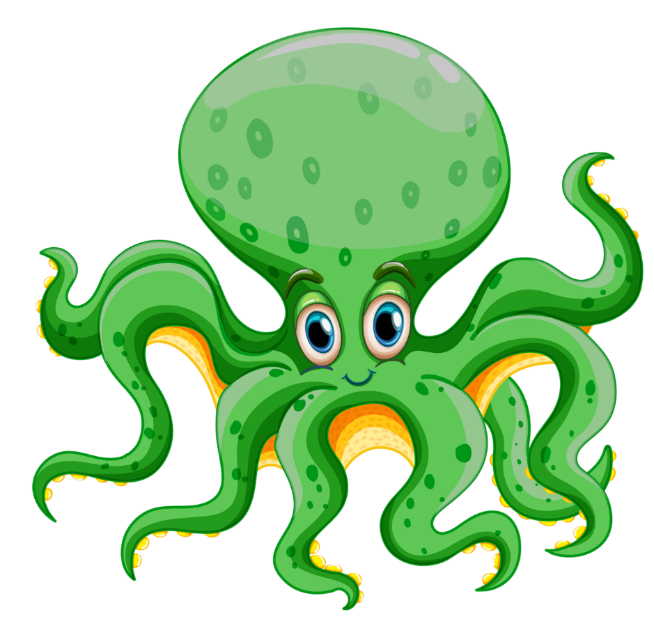 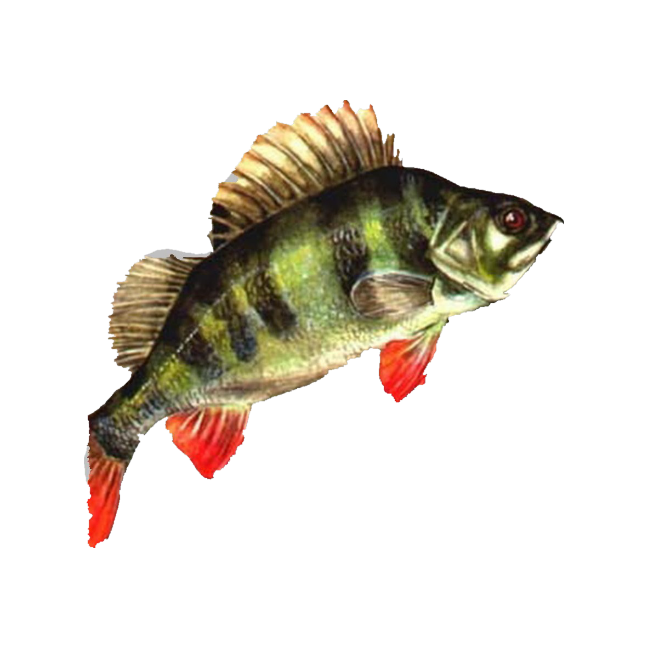 В начало